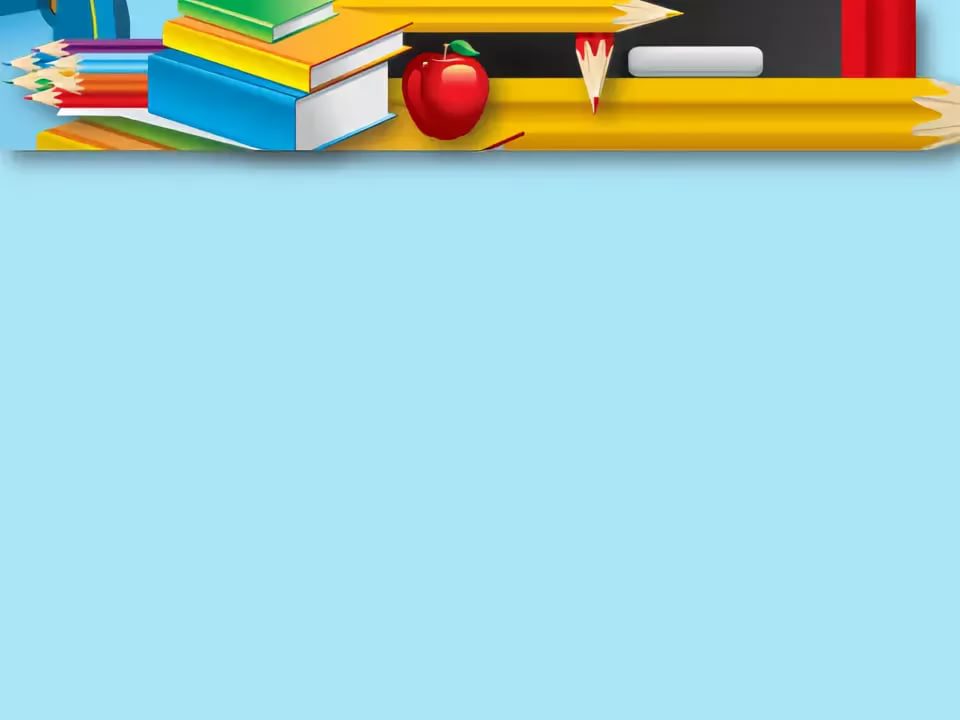 «Как подготовить                ребёнка к школе»
Родительское собрание в подготовительной к школе группе





Автор: Алексеева Татьяна Альбертовна
Воспитатель 1 квалификационной категории
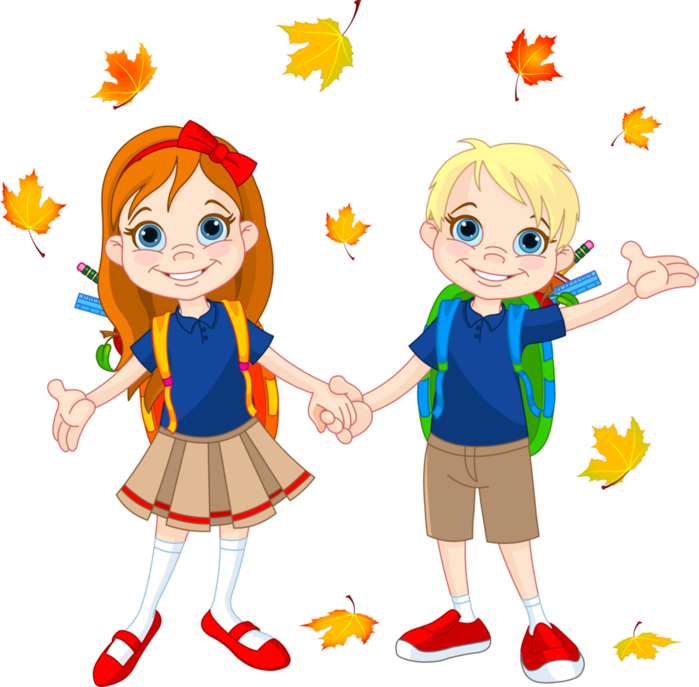 Первое сентября…
Этого дня с нетерпением ждут будущие первоклашки. Они волнуются, переживают…

Ещё больше  волнуются их родители!
Какие вопросы чаще всего задают ваши дети?
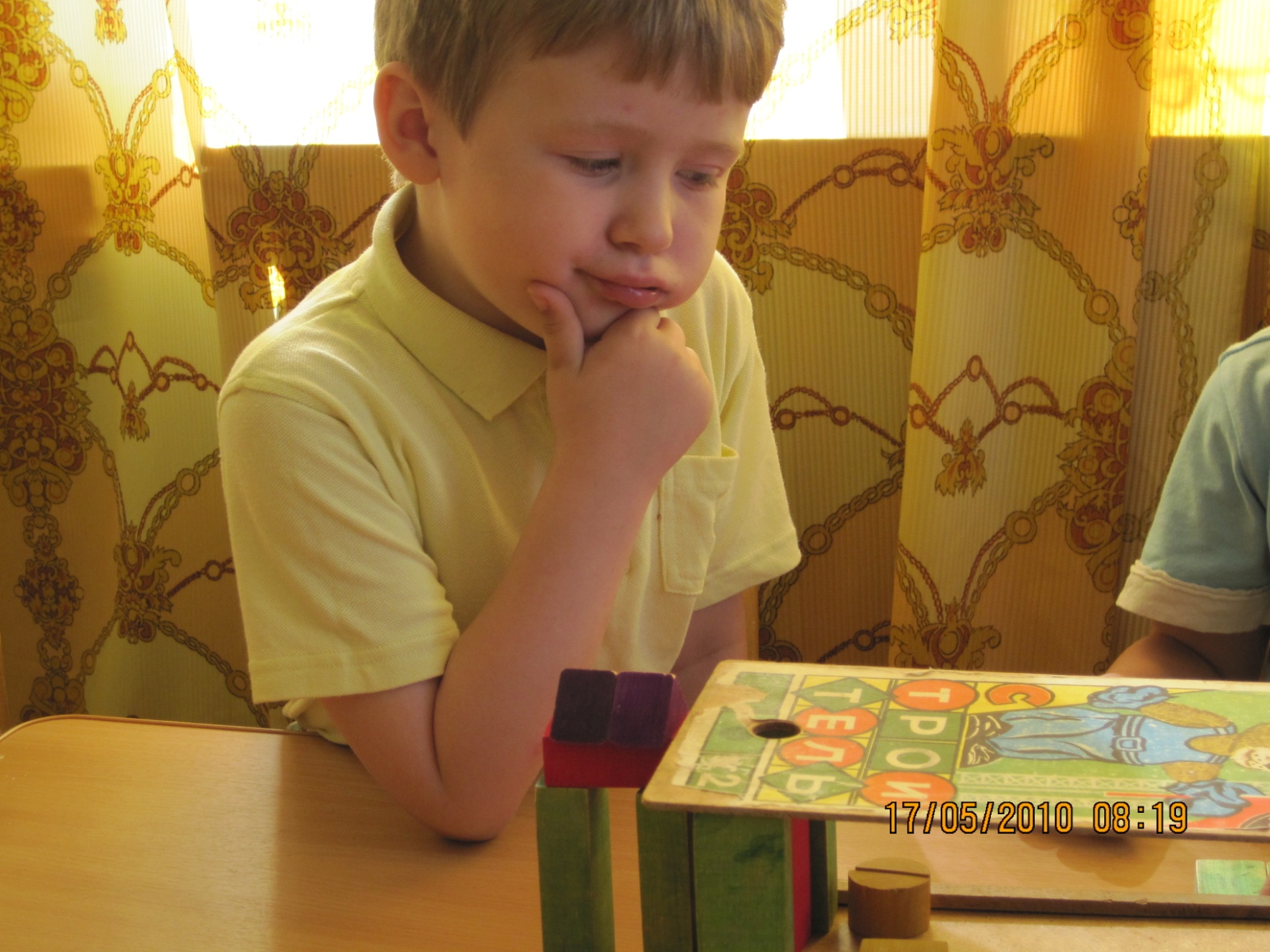 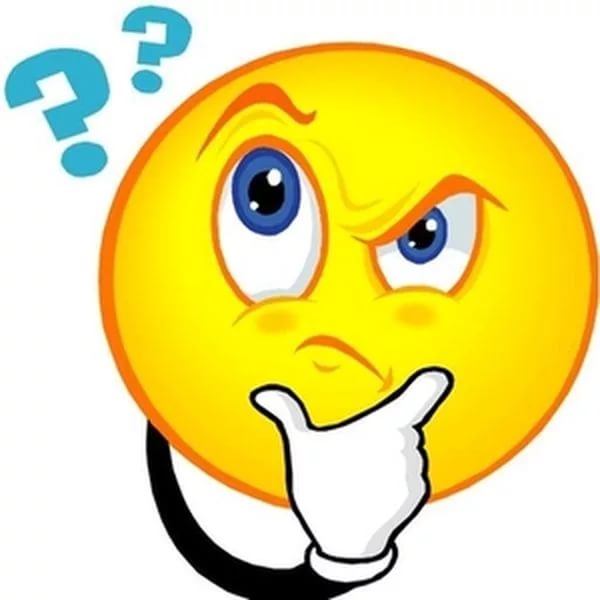 А какие волнуют вас?
Кто будет учить ребёнка?
По какой программе?
Что купить к школе?
Готов ли ребёнок к обучению?
Как встретится ребёнок со школой?
Как сложится его обучение в 1классе?
Какие возникнут проблемы?...
Чем ближе этот день, 
тем больше вопросов
Как преодолеть страх перед        школой?
Бывает, 
    что ребёнок 
не хочет 
идти в школу, 

             поскольку панически её боится.
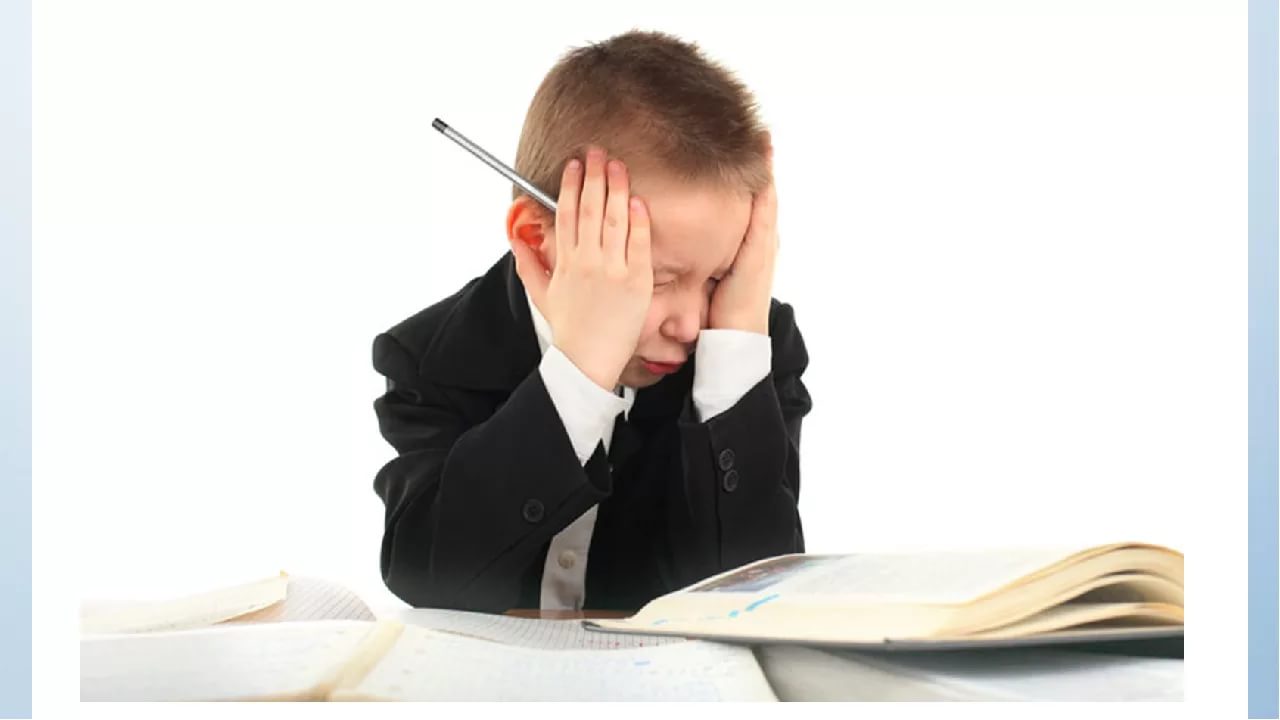 Причина такого отношения к школе, 
                          как правило, - результат
                              ошибок в воспитании. 


Воспользуйтесь нашими советами,
 чтобы не допустить подобного.
Совет 1
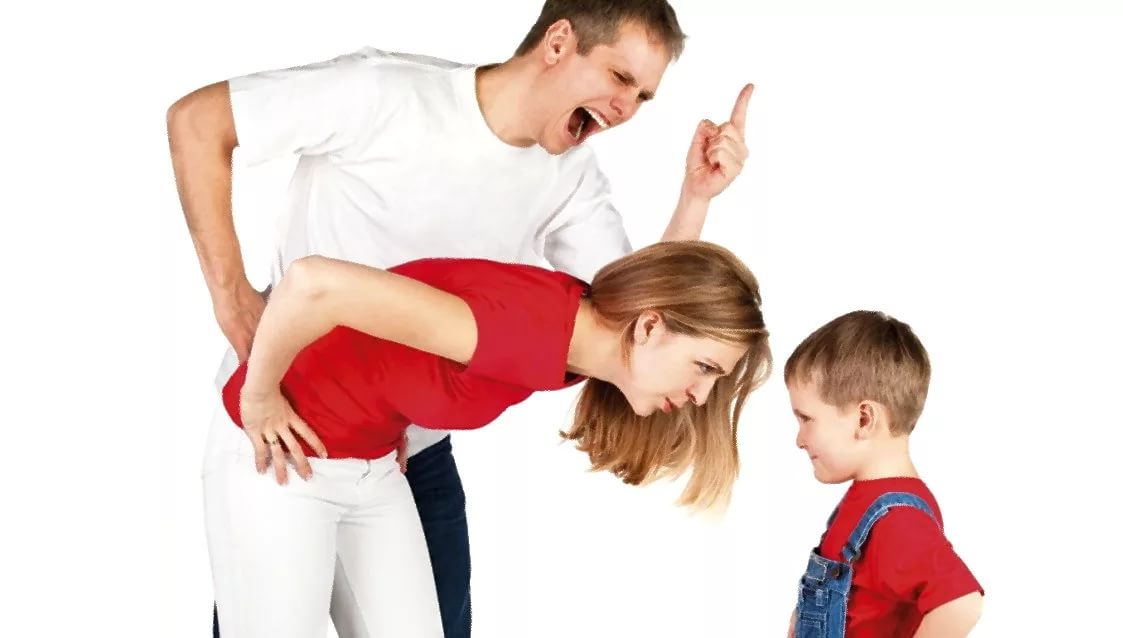 Никогда не запугивайте 
 ребёнка школой,  
                    даже невольно. 

          Нельзя говорить: 
«Ты плохо считаешь, как же ты будешь учиться?», 
«Ты не умеешь себя вести, таких детей в школу не берут», 
«Не будешь стараться, в школе будут одни двойки» и т.д.
Совет 2
Читайте ребёнку художественную литературу о школьной жизни, смотрите и обсуждайте вместе мультфильмы, кино о школе.
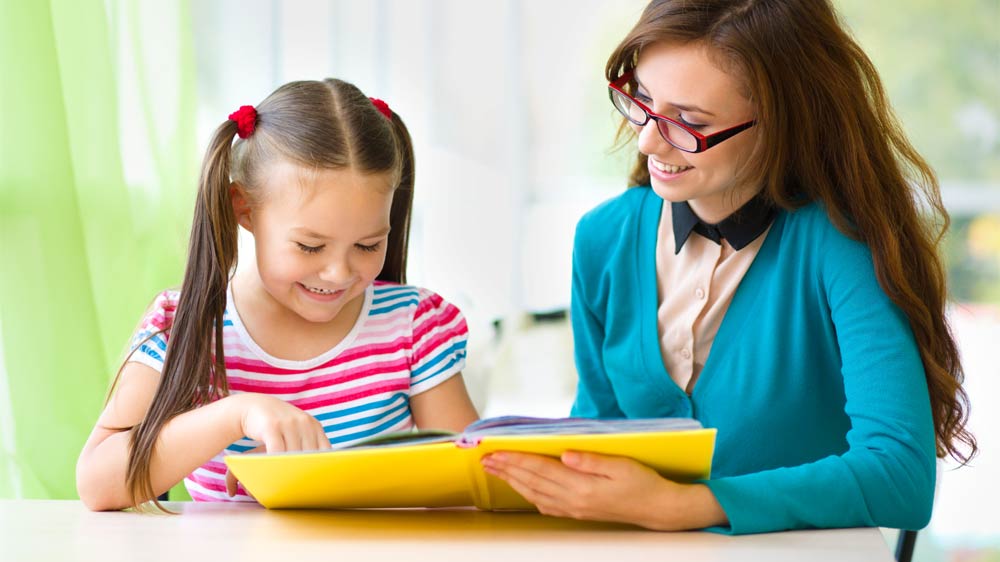 Совет 3
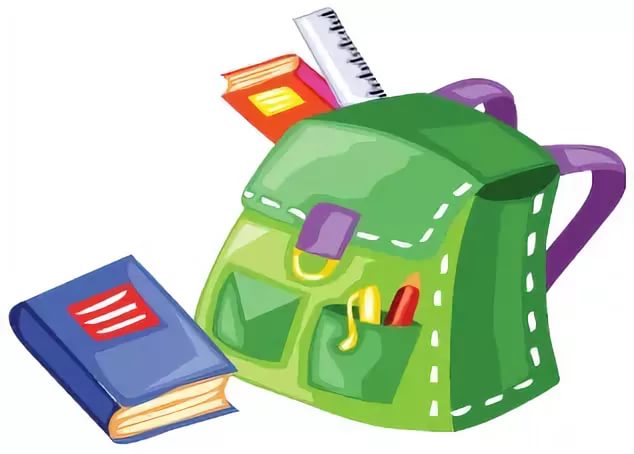 Формируйте 
  у ребёнка 
      позитивное 
         отношение 
             к школе,
               атрибутам 
                  школьной жизни, 
                     знакомым первоклашкам.
Совет 4
Не возлагайте 
непосильных, 
необоснованных 
надежд на то,
 что ребёнок 
будет в школе
 лучшим учеником, 
превосходящим 
своих одноклассников.
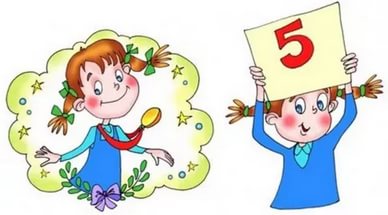 Совет 5
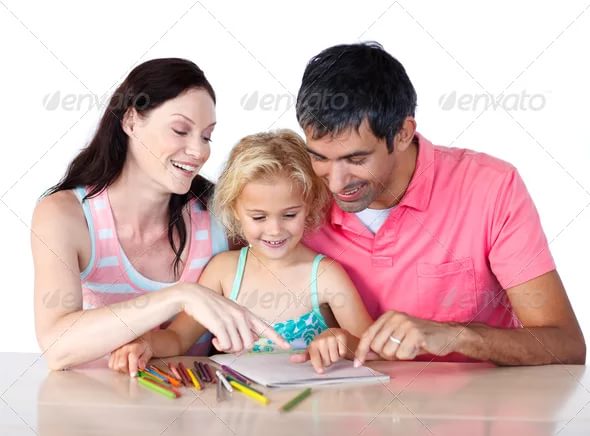 Старайтесь больше времени проводить с ребёнком, общайтесь с ним на равных,
      тем самым 
      давая понять,
      что он уже
      достаточно  взрослый.
Совет 6
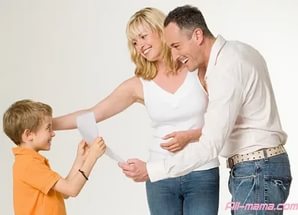 Чаще хвалите своего ребёнка,
 пусть даже за 
небольшие достижения.
 Формируйте, 
таким образом, 
ситуацию успеха,
 укрепляйте его веру
 в собственные силы и возможности.
Желаем  вам и вашим детям успехов в школе!
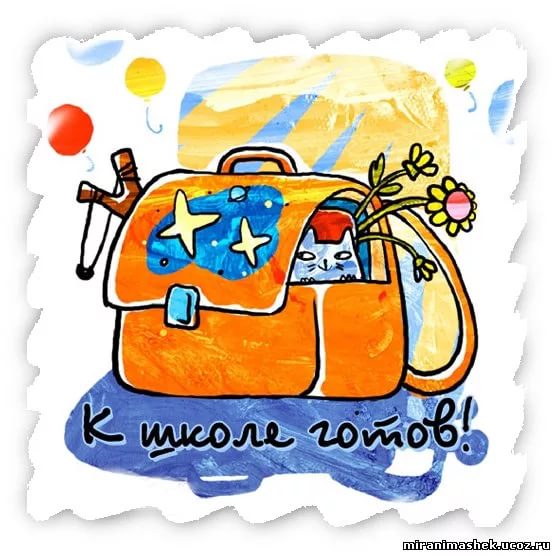